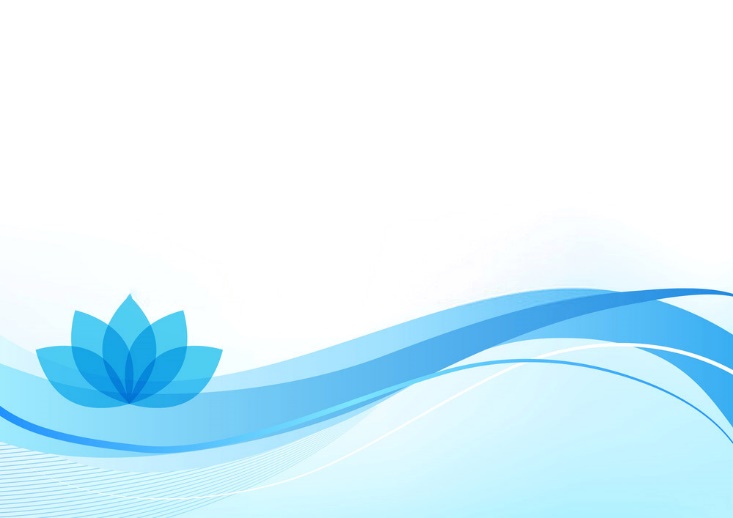 UBND HUYỆN THÁP MƯỜI
PHÒNG GIÁO DỤC VÀ ĐÀO TẠO
Hội thi “Giáo viên dạy giỏi các lớp 4, 5 và
giáo viên dạy các môn Tiếng Anh, Mĩ thuật,
Âm nhạc, Giáo dục Thể chất và Tin học 
cấp tiểu học năm học 2022 – 2023”
Thị trấn Mỹ An, ngày 15 tháng 12 năm 2022
Họ và tên GV: Nguyễn Tấn Đạt
Đơn vị: Trường Tiểu học Mỹ An 1
Huyện Tháp Mười  ”
BÁO CÁO BIỆN PHÁP 
  GÓP PHẦN NÂNG CAO CHẤT LƯỢNG                        CÔNG TÁC GIẢNG DẠY ”
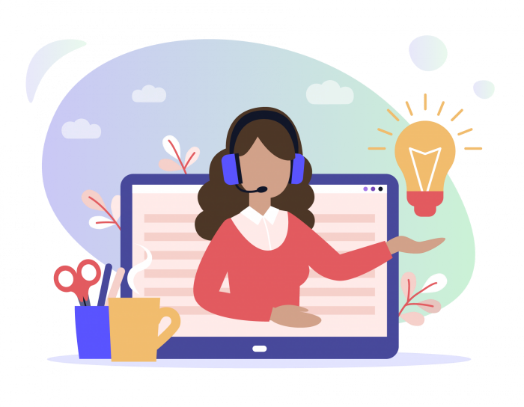 ĐỀ TÀI
“Một số biện pháp giúp học sinh lớp 3/1, trường Tiểu học Mỹ An 1 phát huy khả năng điều khiển trong tiết học môn Giáo dục thể chất”.
I. THỰC TRẠNG VÀ NGUYÊN NHÂN:
1. THỰC TRẠNG
Giáo dục thể chất là môn học bắt buộc tại tất cả các cấp học trong hệ thống giáo dục ở nước ta, đặc biệt là đối với bậc giáo dục tiểu học. Môn học này có vai trò vô cùng quan trọng trong sự phát triển toàn diện của mỗi cá nhân và nâng cao chất lượng xã hội.
Trong bối cảnh ngành giáo dục đang nỗ lực đổi mới phương pháp dạy học, cùng với các môn khoa học khác, giáo dục thể chất cũng được quan tâm đổi mới. Với chương trình đổi mới đòi hỏi phải có sự đổi mới về phương pháp giáo dục phát huy khả năng của học sinh, trong đó có sự tự quản lý điều hành và tự đánh giá của các em là rất quan trọng.
Bên cạnh đó, việc phát huy vai trò của ban cán sự lớp trong tiết học còn ít, ngoài ban cán sự lớp ra thì những bạn còn lại chưa phát huy được khả năng điều khiển lớp của mình. Làm thế nào để học sinh phát huy khả năng điều khiển lớp của mình có hiệu quả? Sau thời gian nghiên cứu, tìm tòi học hỏi tôi đã tìm ra một số biện pháp giúp học sinh lớp 3/1, trường Tiểu học Mỹ An 1 phát huy khả năng điều khiển trong tiết học môn Giáo dục thể chất.
I. THỰC TRẠNG VÀ NGUYÊN NHÂN:
1. THỰC TRẠNG
Qua thực tế giảng dạy trên lớp và qua khảo sát ở nửa đầu học kì 1, tôi nhận được kết quả như sau:
I. THỰC TRẠNG VÀ NGUYÊN NHÂN:
- Về phía giáo viên: Chưa luân phiên được trong quá trình bầu ban cán sự lớp để có thể phát huy vai trò và khả năng quản lý, điều khiển lớp của các em (thường thì giáo viên hay chọn các em đã làm ban cán sự ở các lớp trước để tiếp tục làm ở năm học sau nên các em còn lại ít có điều kiện để thực hiện việc quản lý, điều khiển lớp vì việc này thường là của ban cán sự lớp).
2. NGUYÊN NHÂN
- Về phía học sinh: Các em chưa thể hiện được khả năng điều khiển lớp của mình. Các em còn chủ quan trong giờ học, các em thường không quan tâm tới khẩu lệnh và động lệnh của người điều khiển lớp vì cho rằng đó là việc của lớp trưởng và ban cán sự lớp, không phải việc của mình. Chưa hình thành được thói quen tập luyện nâng cao kỹ thuật động tác, bên cạnh đó thì có một số em không tập trung vào giờ học nhưng hay thích thể hiên mình nhưng khi lên thực hiện điều khiển thì lại không thực hiện được.
7
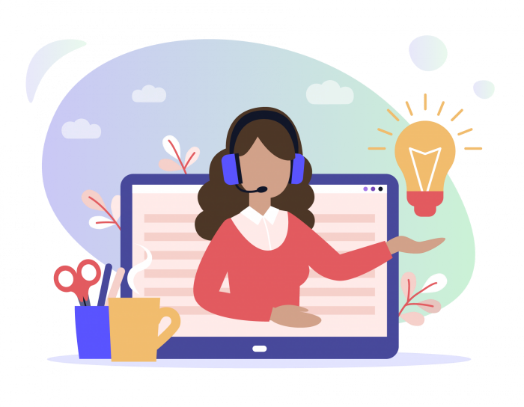 II. BIỆN PHÁP ĐÃ THỰC HIỆN
Để khắc phục thực trạng và những nguyên nhân trên, giúp học sinh có thể phát huy khả năng điều khiển lớp của mình, tôi đã thực hiện một số biện pháp sau:
1. Hướng dẫn khẩu lệnh cho người điều khiển:
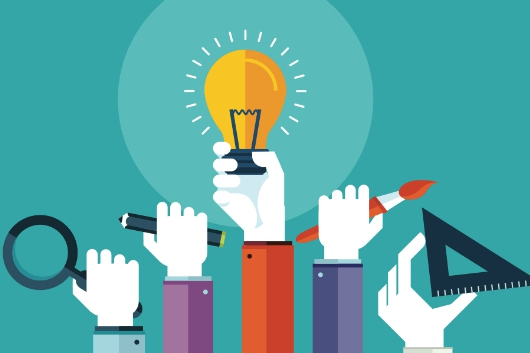 Việc đào tạo khẩu lệnh điều khiển lớp được xem là một việc làm hết sức quan trọng của một người điều khiển. Trước tiên thì giáo viên cho cả lớp thuộc hết các khẩu lệnh của người điều khiển lớp, thường xuyên kiểm tra việc tiếp thu và ghi nhớ khẩu lệnh của các em như thế nào? Để cho các em có trách nhiệm hơn với việc ghi nhớ các khẩu lệnh đó.
2. Hướng dẫn động lệnh cho người điều khiển:
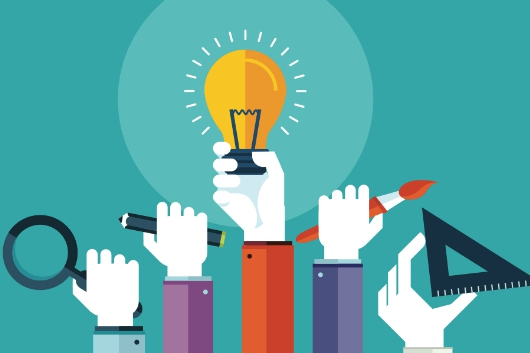 Động lệnh dành cho người điều khiển là những cử động, động tác rất quan trọng mà người điều khiển cần hiểu và thực hiện một cách dứt khoát. Để hướng dẫn được cho các em về những động lệnh của người điều khiển, trước tiên giáo viên nên hướng dẫn tỉ mỉ từng kĩ thuật động tác cho các em  và thực hiện liên tục, thường xuyên, bên cạnh đó cần có sự quan sát, sửa sai động tác cho các em, giúp các em hình thành tốt hơn về kĩ thuật động tác.
3. Hướng dẫn sự phối hợp giữa khẩu lệnh và động lệnh:
Khi các em đã thuộc được khẩu lệnh và thực hiện được động lệnh, giáo viên tiến hành cho các em phối hợp giữa khẩu lệnh và động lệnh. Hướng dẫn các em khi phát khẩu lệnh xong thì thực hiện động lệnh đúng về biên độ động tác phù hợp với từng thời điểm khác nhau.
24/08/2021
4. Xây dựng cho các em thói quen tập luyện dưới sự chỉ đạo của ban cán sự lớp:
Để cho các em có thói quen tập luyện dưới sự chỉ đạo của ban cán sự lớp có hiệu quả cao thì trong tập luyện ban cán sự lớp phải hòa đồng, vui vẻ và nhiệt tình nhắc nhở các bạn tập luyện tích cực theo sự chỉ huy của mình.
Trong khi cán sự lớp điều khiển phần hoạt động tập luyện thì giáo viên hướng dẫn cho tất cả học sinh trong lớp có thể tự điều khiển tập luyện.
Giáo viên cũng quan sát và nhắc nhở các em tập luyện nghiêm túc theo sự chỉ huy của cán sự lớp.
5. Kiểm tra khả năng tiếp thu của học sinh:
Để phát huy được khả năng điều khiển lớp của từng học sinh trong tiết học giáo dục thể chất thì giáo viên cần lên lịch phân công mỗi tiết học thay phiên từng học sinh điều khiển khác nhau xem khả năng tiếp thu kiến thức điều khiển của các em ra sao. Thực hiện như thế khoảng bốn tuần hoặc năm tuần thì giáo viên có thể gọi ngẫu nhiên bất cứ bạn nào điều khiển lớp, giúp các em có trách nhiệm hơn vào việc điều khiển lớp của mình. Như thế, các em sẽ tập trung hơn vào việc điều khiển lớp của ban cán sự và việc điều khiển của các bạn.
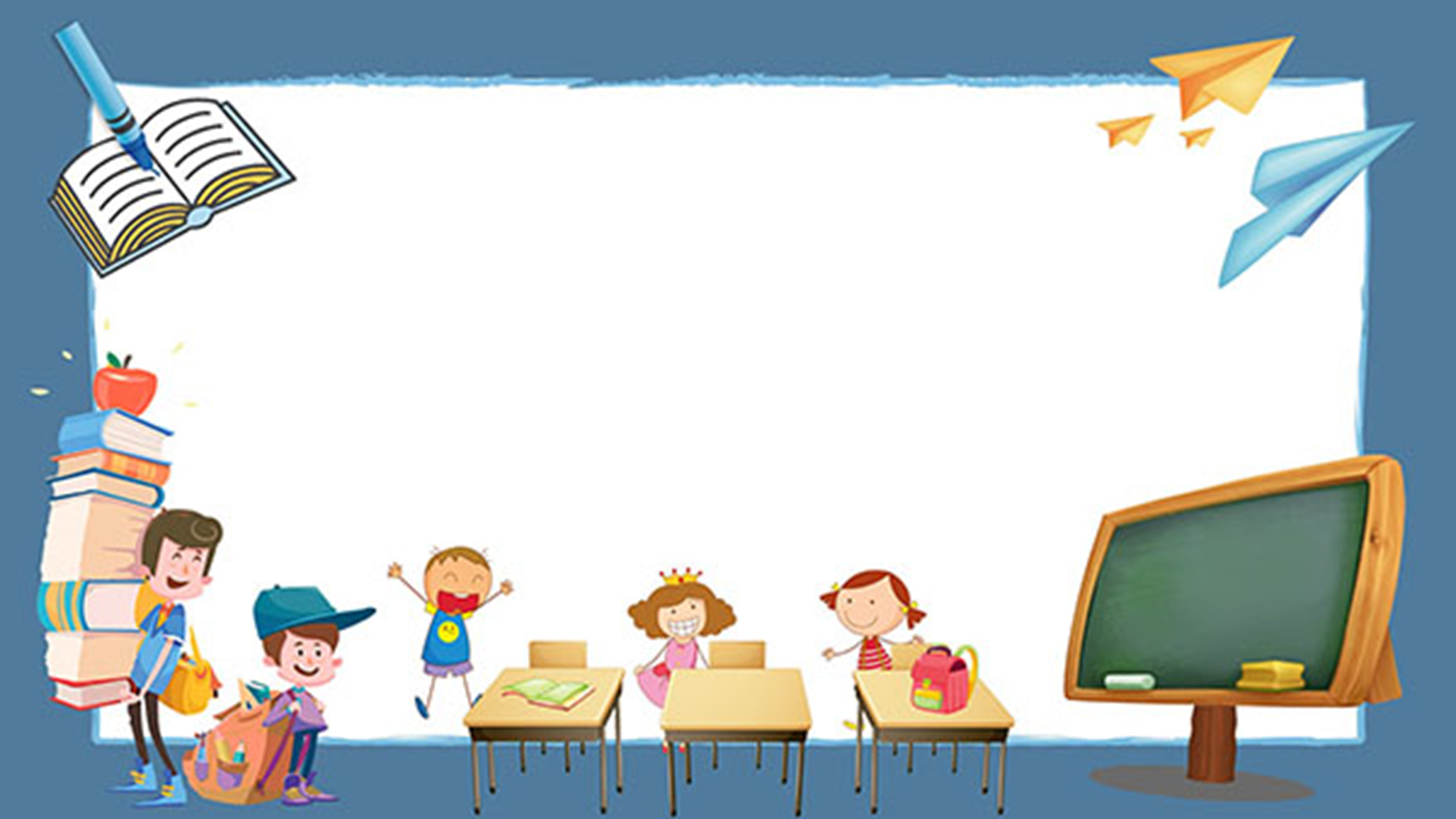 III. Hiệu quả và khả năng áp dụng
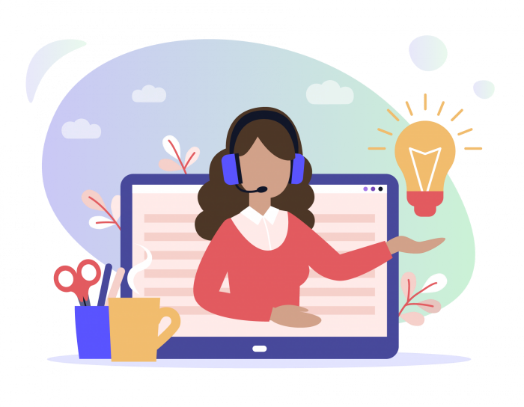 1. Hiệu quả
Sau khi áp dụng các biện pháp trên, tôi nhận thấy việc phát huy khả năng điều khiển lớp của các em đã có hiệu quả hơn, các em tập luyện với tinh thần tự giác cao, học sinh hưng phấn tập luyện kể cả khi luyện tập nhóm,  đa số các em đều thực hiện tốt việc điều khiển của mình.
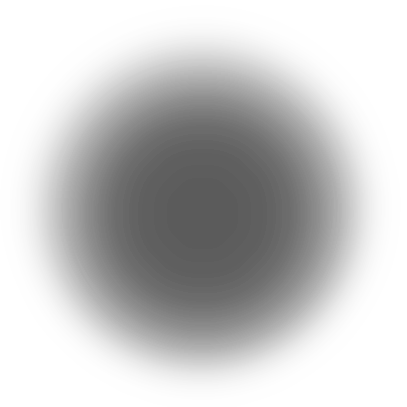 1. HIỆU QUẢ
Qua đối chiếu với trước khi áp dụng các biện pháp đã thực hiện, tôi thu được kết quả rất khả quan:
2. Khả năng áp dụng
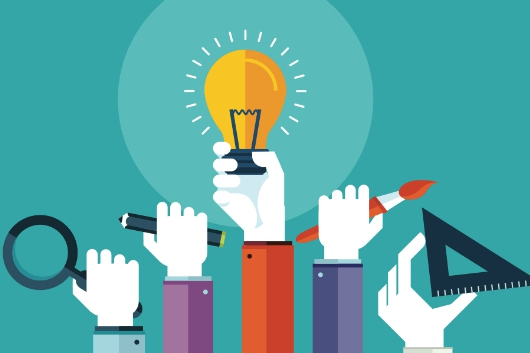 Những biện pháp trên đã áp dụng tốt đối với học sinh của lớp 3/1 cũng như cũng có thể áp dụng cho các lớp khác trong trường Tiểu học Mỹ An 1, huyện Tháp Mười, tỉnh Đồng Tháp để giúp phát huy khả năng điều khiển lớp của các em trong tiết học môn Giáo dục thể chất.
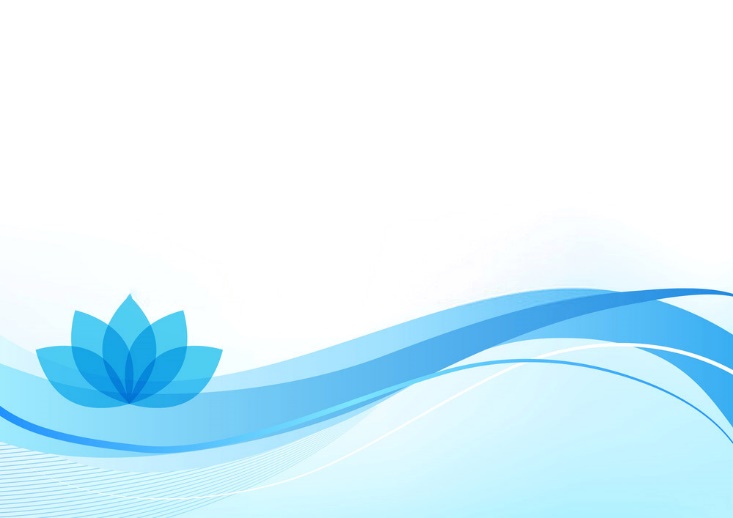 TRÂN TRỌNG CẢM ƠNBAN GIÁM KHẢO,
QUÝ THẦY CÔ ĐÃ LẮNG NGHE!